Fig. 1. Cardiac Ki-67 expression in the different groups of heart donors. (A) Expression of Ki-67 antigen in healthy ...
Alcohol Alcohol, Volume 46, Issue 5, September-October 2011, Pages 534–541, https://doi.org/10.1093/alcalc/agr071
The content of this slide may be subject to copyright: please see the slide notes for details.
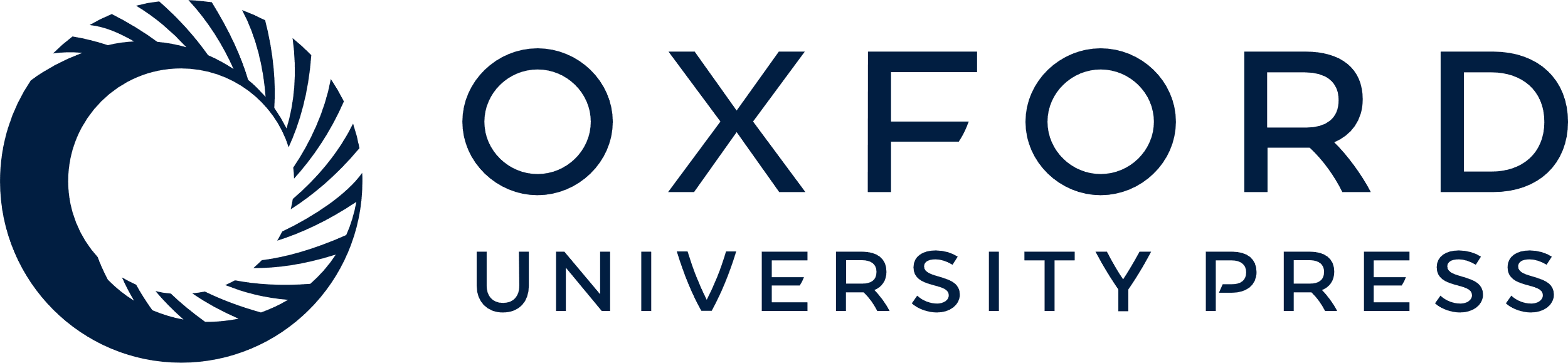 [Speaker Notes: Fig. 1. Cardiac Ki-67 expression in the different groups of heart donors. (A) Expression of Ki-67 antigen in healthy control donors compared with donors with cardiomyopathy of alcoholic, hypertensive or other causes. (B) Ki-67 expression in healthy controls compared with all donors with cardiomyopathy.


Unless provided in the caption above, the following copyright applies to the content of this slide: © The Author 2011. Published by Oxford University Press on behalf of the Medical Council on Alcohol. All rights reserved]